Translational and Clinical Science Pilot Program

Pre-submission Webinar
May 13, 2024
New Jersey Alliance for Clinical and Translational Science:
A Platform for Translational Science in New Jersey
http://njacts.rbhs.rutgers.eduAn NCATS-funded CTSA Hub: UM1TR004789
Institute for Translational 
             Medicine and Science
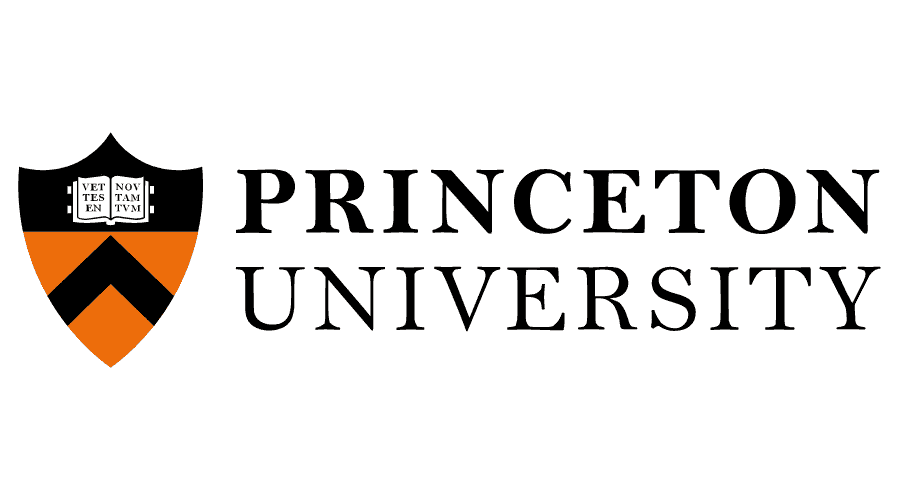 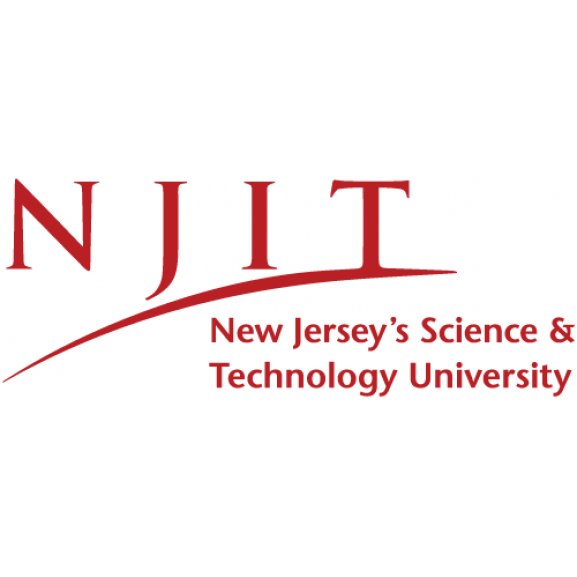 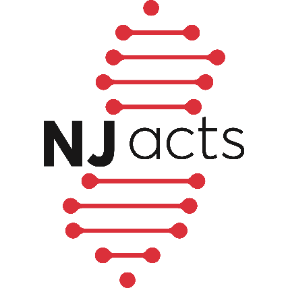 Pilot Studies Co-Leads
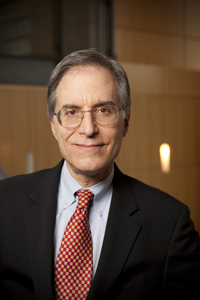 Arnold Rabson, MD
Laura Gallagher Chair of Developmental Biology and
Director, The Child Health Institute of New Jersey and 
Professor of Pharmacology; Pediatrics, and Pathology and Laboratory Medicine; 
Rutgers Robert Wood Johnson Medical School
Guiling (Grace) Wang, PhD
Distinguished Professor
Associate Dean for Research
The Ying Wu College of Computing 
New Jersey Institute of Technology
Joseph Jaeger, DrPH, MPH
AVP, Research RWJ Barnabas Health; Chief Academic Officer, Monmouth Medical Ctr; Professor, Family Medicine & Community Health & Assoc Dean, Monmouth Medical Ctr; Asst Vice Chancellor, Graduate Medical Education
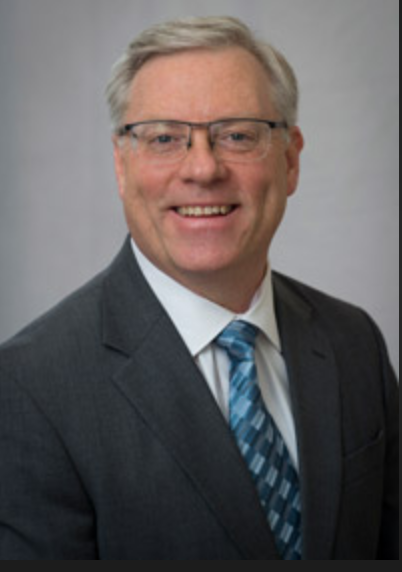 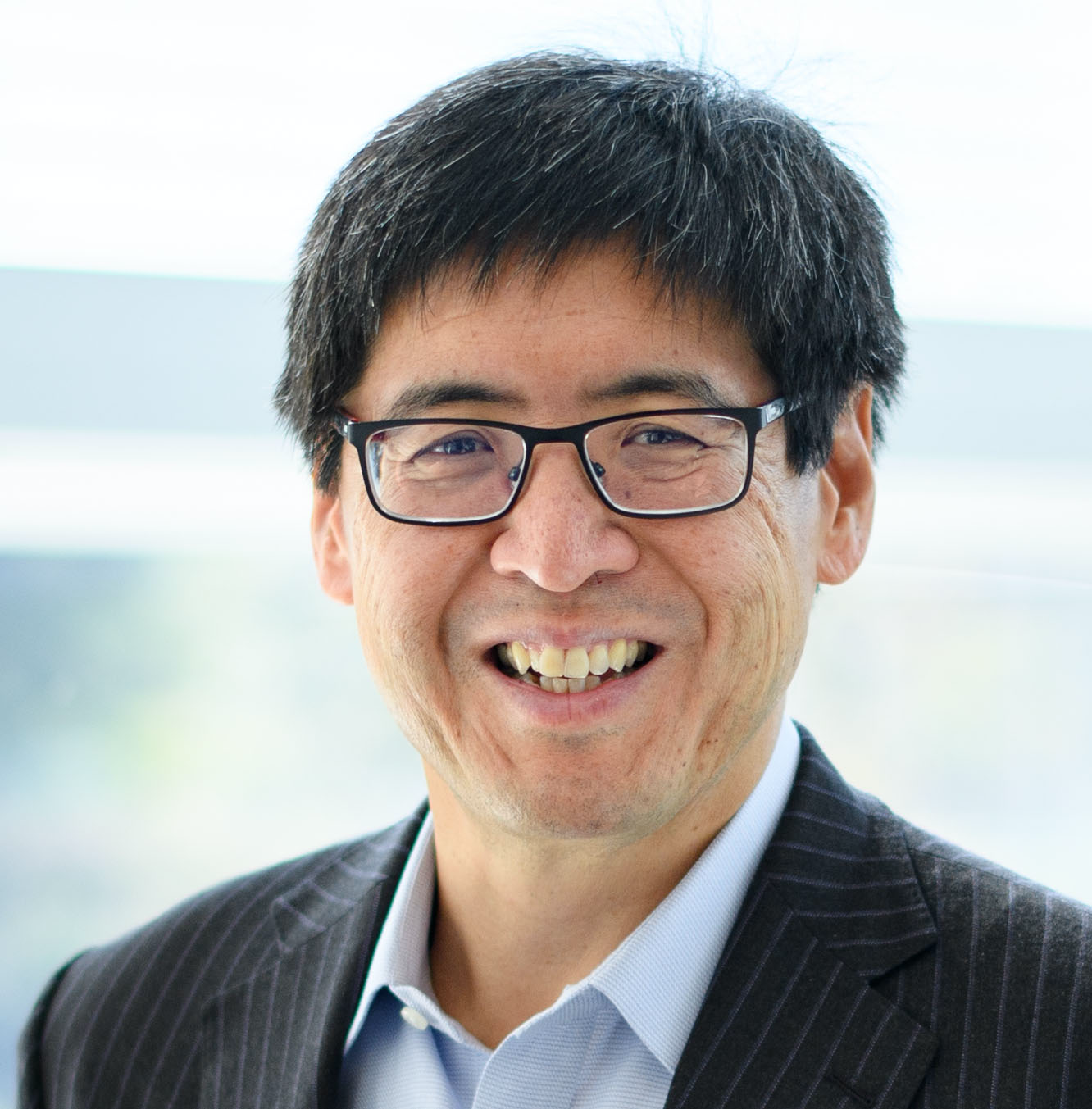 Samuel Wang, PhD
ProfessorPrinceton Neuroscience Institute 
Princeton University
New Jersey Alliance for Clinical and Translational Science
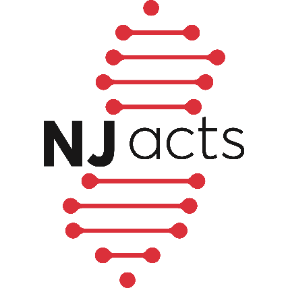 Pilot Program Administrative Staff
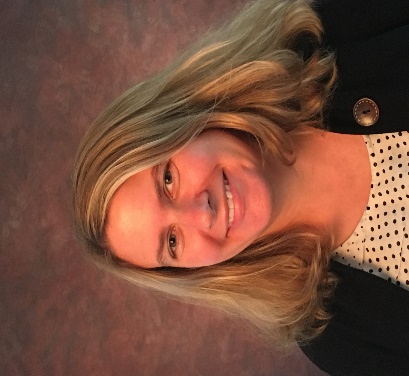 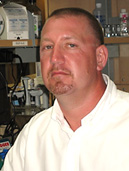 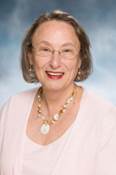 William Jester, 
Director of Administration
Casandra Burrows, 
CTSA Administrator
Judith Argon, 
Executive Lead Prog. Dev.
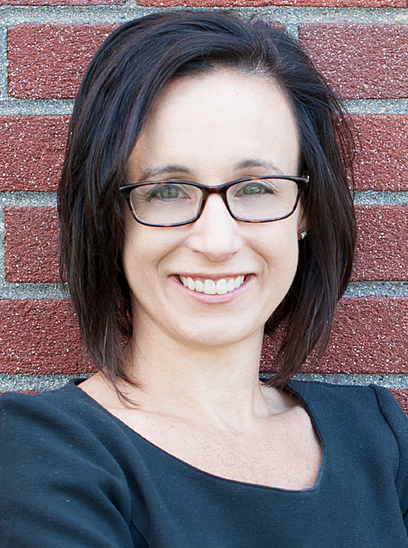 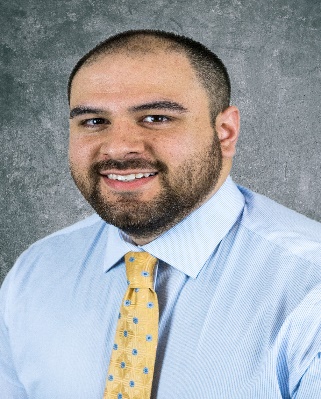 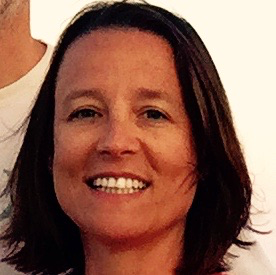 Pam Dahlen, 
Financial Assistant
Anthony Gonzales, 
Regulatory and Compliance
Bianca Freda
Princeton, Manager, Research & Admin
New Jersey Alliance for Clinical and Translational Science
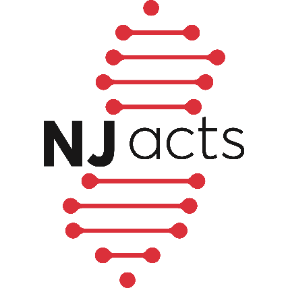 Aims of the Pilot Program
Enhance, broaden, and bolster NJ ACTS’ research endeavors in translational science 
Propel clinical and translational science initiatives throughout NJ ACTS
Resources to nurture projects
New Jersey Alliance for Clinical and Translational Science
What is Translational Science		(v Translational Research)
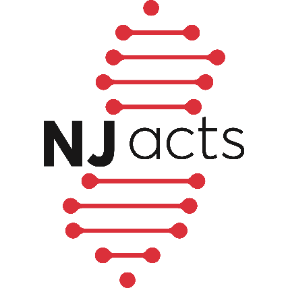 Pioneers scientific and operational breakthroughs
To overcome hurdles along the translational research continuum.
Encompasses a spectrum of innovations to revolutionize the research landscape and catalyze speedier, more efficient, and more impactful advances. 
Scientific
Operational
Regulatory
Financial
Administrative
As contrasted with Translational Research defined as the movement of research findings from laboratory to bedside to populations.

NOTE: There will be a separate Translational Research Grant RFA later this year
New Jersey Alliance for Clinical and Translational Science
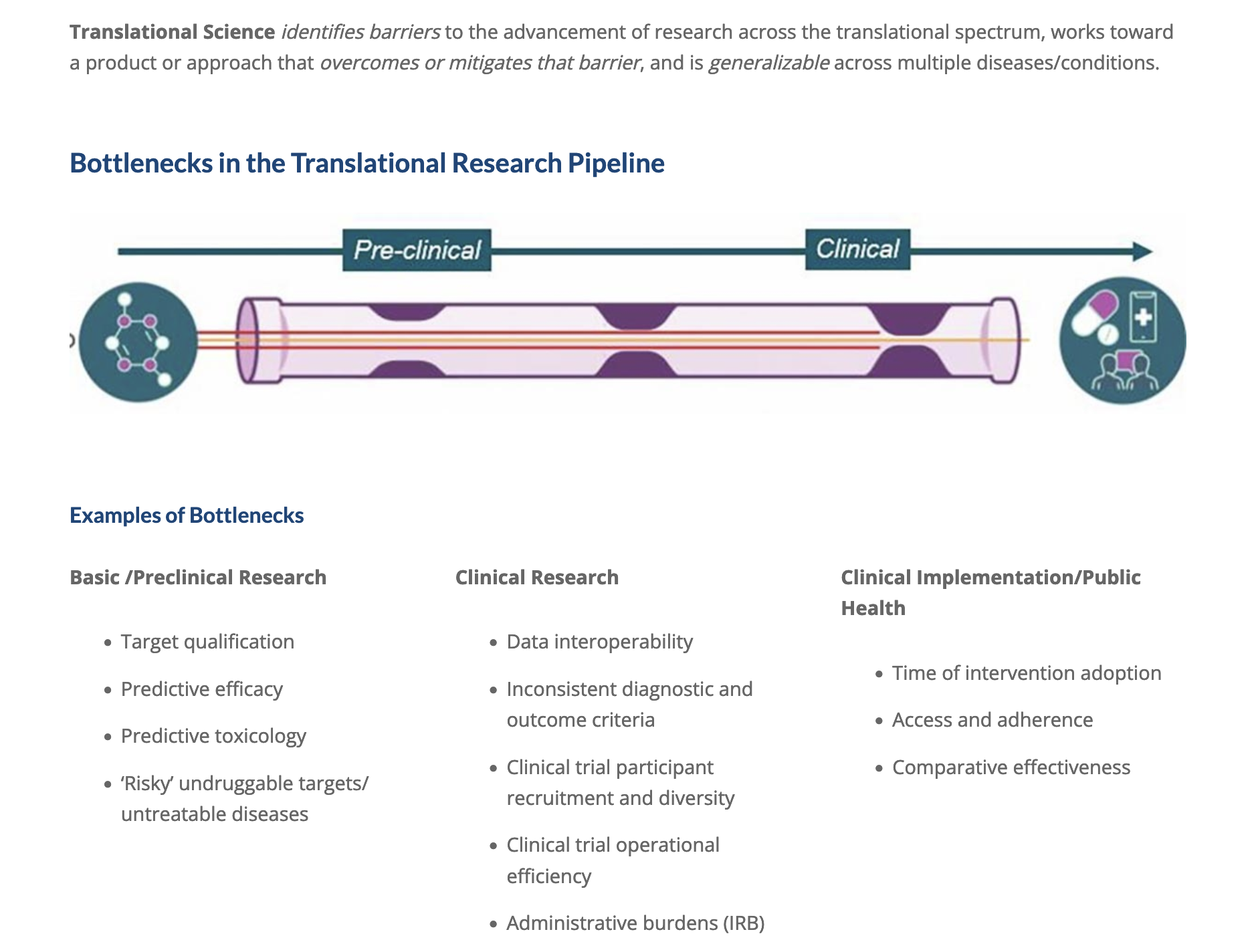 https://www.einsteinmed.edu/centers/ictr/translational-science/
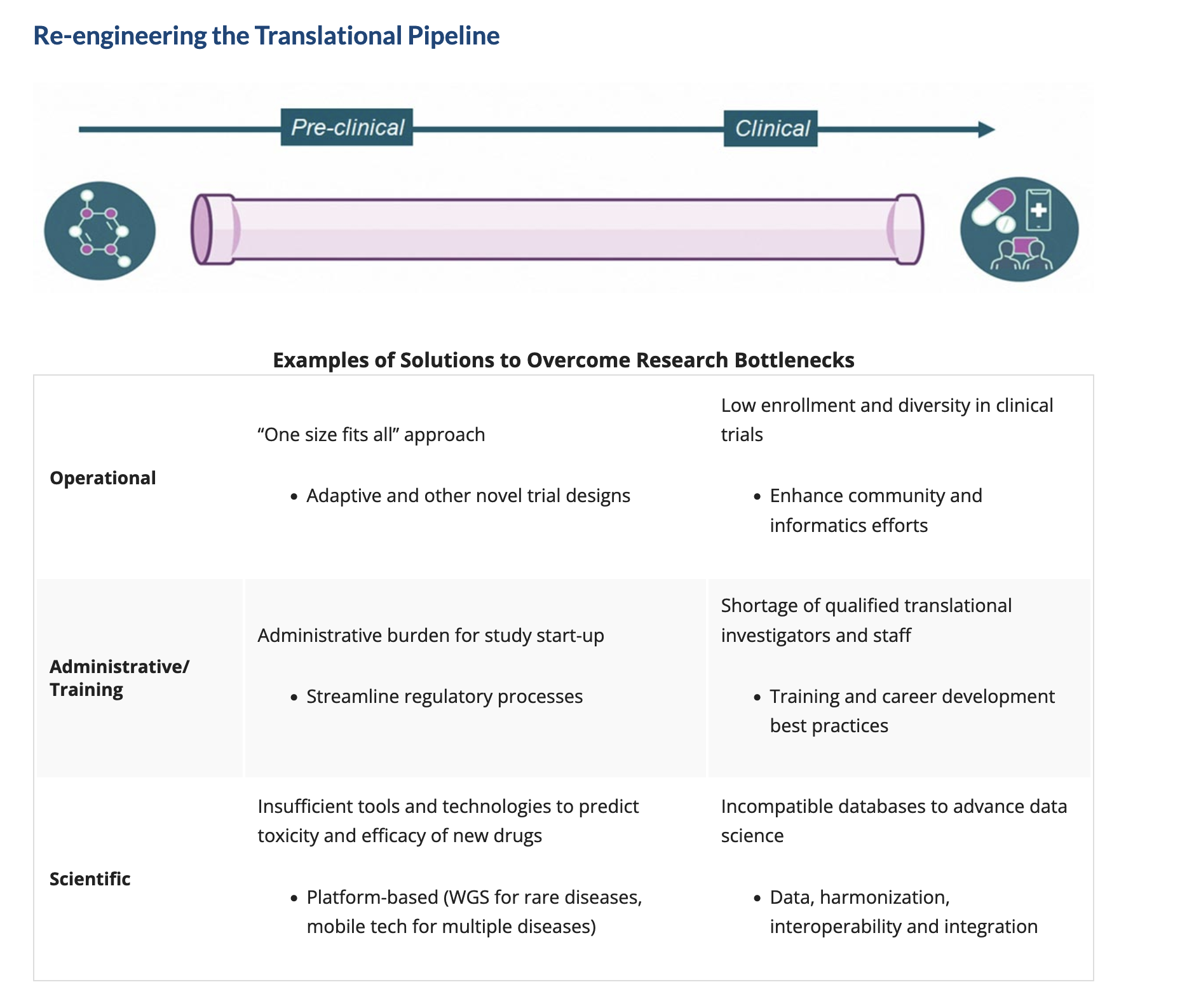 https://www.einsteinmed.edu/centers/ictr/translational-science/
https://www.einsteinmed.edu/centers/ictr/translational-science/
Some Additional Examples
Developing advanced computational models and machine learning algorithms to improve the prediction of drug efficacy and toxicity based on preclinical data, reducing the need for extensive animal testing.
Designing novel in vitro assays using human-derived cells or organoids to better model disease mechanisms and evaluate potential therapeutic compounds, with the aim of improving the translation of preclinical findings to clinical trials.
Developing standardized and harmonized data collection protocols and interoperable platforms for integrating diverse clinical datasets from multiple sources, enabling more efficient data sharing and analysis across research institutions.
Designing novel neuroimaging and electrophysiological techniques to better characterize brain connectivity and neural circuit dysfunction in ASD, with the aim of identifying reliable biomarkers for early diagnosis and monitoring of treatment response.
Clinical and Translational Science Projects		$40,000
For research which:
Seeks to answer the question how do we improve the processes which should facilitate and support research, but often delay or challenge it.
Tests two or more approaches to solving a challenge. 
Is hypothesis-driven
Identifies a roadblock to translational research
Demonstrates relevance for others doing research
New Jersey Alliance for Clinical and Translational Science
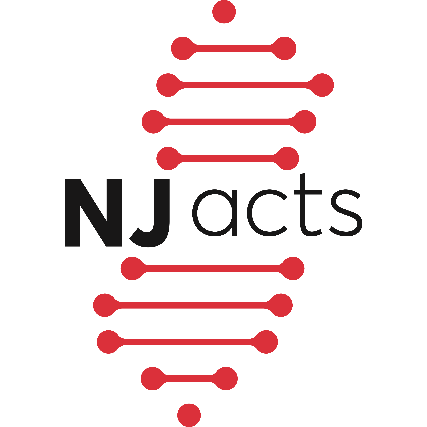 Clinical and Translational Science Themes
Projects should:
Focus on approaches and processes
Be disease-agnostic
Align with one of these themes: 
Creating Efficiencies by Integrating Knowledge, Creating Partnerships, Working Across Diseases
Expanding Patient and Community Engagement
Exploring Bold Scientific Approaches
Training and Education
Organizational Environment
Creating Efficiencies by Integrating Knowledge, Creating Partnerships, Working Across Diseases
Across Multiple Projects or Initiatives: Solutions to common bottlenecks or roadblocks.

Across Diseases or Conditions: develop solutions for challenges across

Cross-Sectoral Partnerships: Form partnerships across government, universities, and industry to leverage varied expertise 

Integrate Knowledge: Integrate concepts, theories, methods, technologies, and approaches from the range of disciplines, fields, and professions 

Scientific Efficiencies: Develop and implement innovations in scientific approaches, methods and technologies

Collaboration Efficiencies: Implement evidence-informed practices to enhance the speed at which collaborations and teams form

Project Management Efficiencies: Implement milestone-based decision making
Expanding Patient and Community Engagement
Develop and test new and innovative ways to involve impacted patients, communities, and community organizations as research collaborators
Implement evidence-informed practices for patient- and community-engaged research 
An example might be testing novel recruitment strategies or testing different modes of patient communication to determine which is more effective.
Exploring Bold Scientific Approaches
Explore ambitious research goals that have the potential to produce major advances and/or paradigm shifts. 

Integrate DEIA (Diversity, Equity, Inclusion and Accessibility) into developing research resources.
 
Research Priority Setting: Include diverse perspectives in research priority setting, such as through partnerships with diverse collaborators, so research investments represent diverse population and patient health needs.

Research Design, Implementation and Data Analysis: Pose innovative research questions and develop and implement innovations in research methods.

Research Processes and Structures: Develop and implement innovations in research team interactions.
Training and Education
Workforce Development: Develop and test the effectiveness of new training mechanisms and/or modules for any component of the research workforce.

 Rigor and Reproducibility: Create novel training in Rigor and Reproducibility. 

 Regulatory Knowledge: Evaluate new approaches to regulatory knowledge and compliance across the spectrum of clinical and translational research.
Budget and Project Length
Up to $40,000
Project Duration: 6-9 months*
Start-date:
Depends on regulatory review/approval requirement
NCATS approval
Carryover of funding is prohibited as are no cost extensions 



*In future years, duration will be up to 12 months
PI/Co-PI Eligibility
Be well suited to the project
Can devote sufficient effort to complete the proposed aims
Appropriate experience and training to lead this project
Demonstrated an ongoing record of accomplishments in their field(s). 
If the project is collaborative or multi-PD/PI, the investigators should have complementary and integrated expertise 
PI(s) must: 
have a primary affiliation with the Alliance Partners of NJ ACTS (Rutgers, Princeton, NJIT, or RWJ Barnabas Health)
hold a faculty or equivalent position
Postdoctoral fellows, residents and clinical fellows may serve as Co-I’s, provided their mentors are from one of the four partnering institutions. 
PIs/Co-PIs are limited to one application per cycle. 
The sole exception is clinicians who may have a specific expertise or patient populations and be relevant to more than one proposal. Eligibility for this exception should be clearly described in both the LOI and the application.
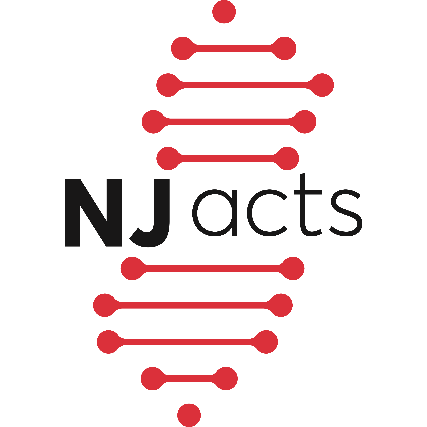 Application Process: Letter of Intent
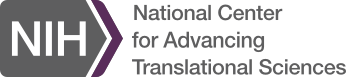 Required 
Due May 17, 2024 (5:00 pm)
LOI Form available at: https://redcap.rwjms.rutgers.edu/surveys/?s=N3FHW8AJ43D7KPJL.
REDCap Form: Title, Co-PIs, Draft Abstract and Draft Specific Aims
Purpose: 
Ensure match between RFA and project
Specifically ensure responsiveness as Translational Science and not Translational Research
Assess competitiveness
Allow leaders to start matching reviewers to projects
Institutional sign-off: Not required for LOI
Notification by May 22 if deemed eligible or not
New Jersey Alliance for Clinical and Translational Science
Application Components
Program Specific Form
Abstract: up to ½ page
Specific Aims: up to ½ page
Research Strategy: up to 3 pages
Background/Preliminary Data
Research Plan
Objective
Approach
Milestones 
Deliverables
Anticipated Impact
How will project lead to independent funding: up to 1 page
Project Timeline by Month: up to 1 page
Application Components, cont.
References
Resources and Environment
Other Support Information for Co-Pis
Detailed Budget
NIH Biosketch for Co-PIs and Key Personnel
Letters of Support
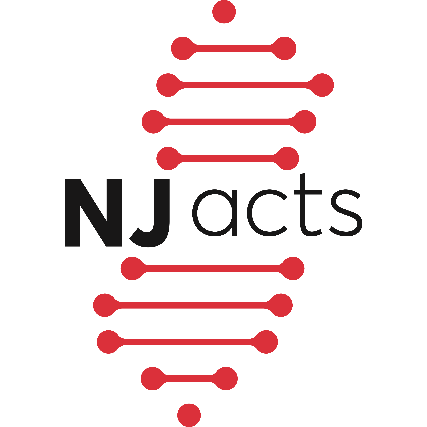 Application Review Process
Due: June 14, 2024 (5:00 pm) 
Levels of Review:
Administrative Review
Initial Review:
Reviewers selected from:
Academy of Mentors
Previous pilot awardees
Prominent scientists in the field
Review by the Primary Review Committee
Final review and funding decision by Executive Committee of Co-Leads from the Alliance partners
New Jersey Alliance for Clinical and Translational Science
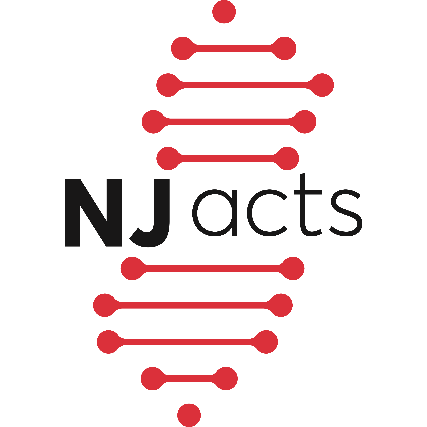 Review Criteria
Impact.
Use of NJ ACTS resources 
Collaboration-building potential.
Potential to generate reproducible findings and high-quality
Excellence of the science 
Potential for translation
Likelihood of success
Use of RWJBH data, facilities or patients (requires RWJBH sign-off)
Potential for:
Publications
NIH funding
Adoption of outcomes by health system
New Jersey Alliance for Clinical and Translational Science
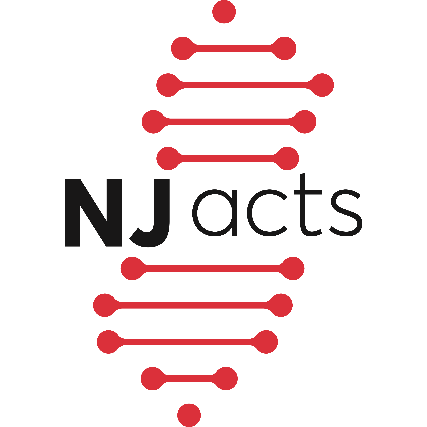 Application Process: Due June 17th
New Jersey Alliance for Clinical and Translational Science
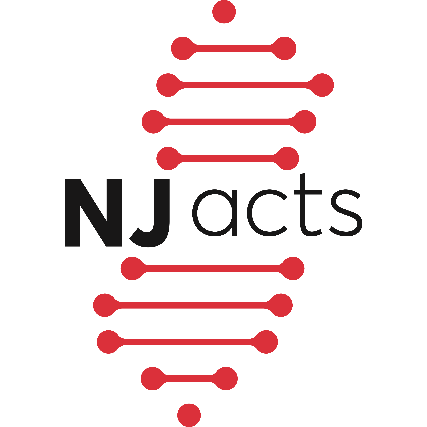 Institutional Sign-off
Not required for LOI
Application: 
Required
See RFA for details
If collaborating across NJ ACTS affiliates or other entities, a separate budget and sign off is required
New Jersey Alliance for Clinical and Translational Science
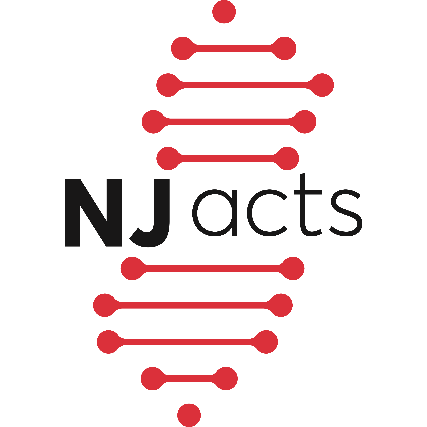 When Will We Hear?	How Soon Can We Start?
Notification: Summer, 2024

Actual Start Date and Release of Funds Depend On:
Not involving human subjects or vertebrate animals or foreign components:
As soon as any modifications required by the committee are received

Involving human subjects or vertebrate animals or foreign components:
Institutional regulatory approvals required (animals/humans)
Requires NCATS review and approval
New Jersey Alliance for Clinical and Translational Science
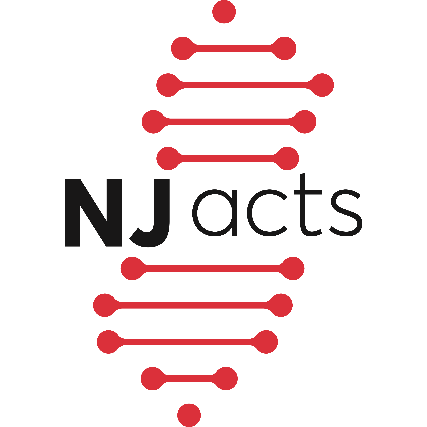 How Long is the Project?
Project Period
6-9 months 
Depends on regulatory and NCATS approvals
Are No Cost Extensions Grants Allowed?
NCEs are not allowed due to the nature of the CTSA funding
New Jersey Alliance for Clinical and Translational Science
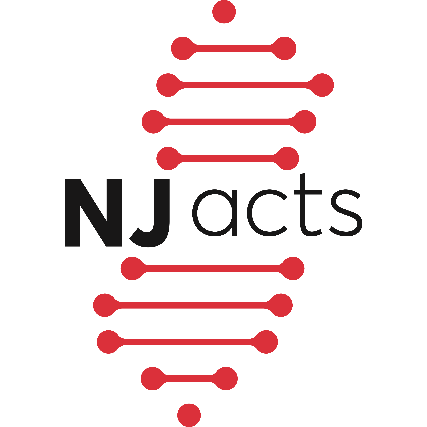 Summary of Changes since Last Year
Translational Science – not translational research
LOIs will be reviewed to ensure that the project is:
Translational science
Fits one of the themes
One funding Category
$40,000
Co-PI eligibility
Postdocs are eligible to serve as Co-PIs
Co-PIs are limited to one application per cycle. The sole exception is clinicians who may have a specific expertise or patient populations and be relevant to more than one proposal. Eligibility for this exception should be clearly described in both the LOI and the application
Project Duration
6-9 months
Application
Research Strategy is limited to 3 pages
New Jersey Alliance for Clinical and Translational Science
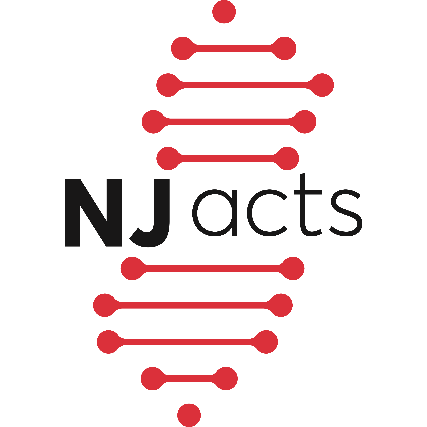 Where do we go for help?
Does my project fit the RFA:
Pilots Co-leads
Identifying potential Co-PIs
RFA contains a helpful list
Budgets, Subcontracts, NCATS Approvals
Email: njacts@rbhs.rutgers.edu
New Jersey Alliance for Clinical and Translational Science
Q&A